Tsunami
Japan, 2011
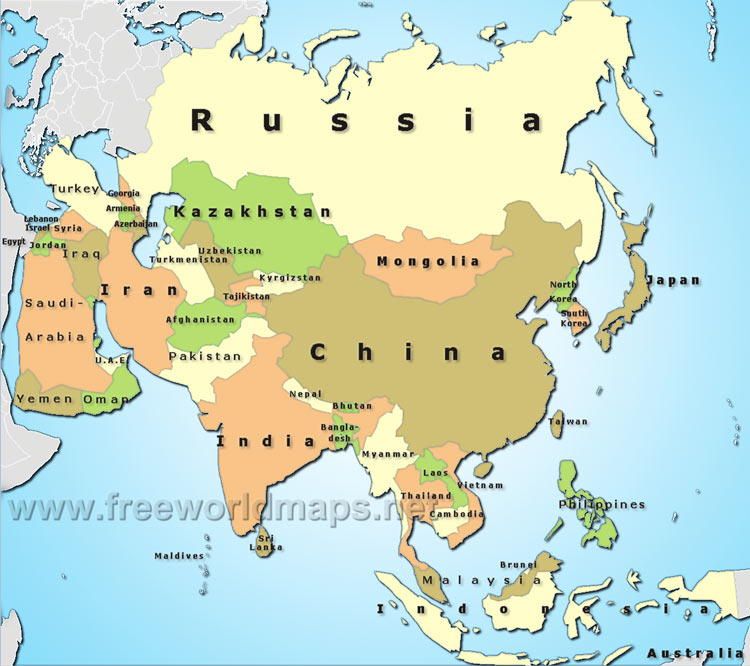 Where is Japan?
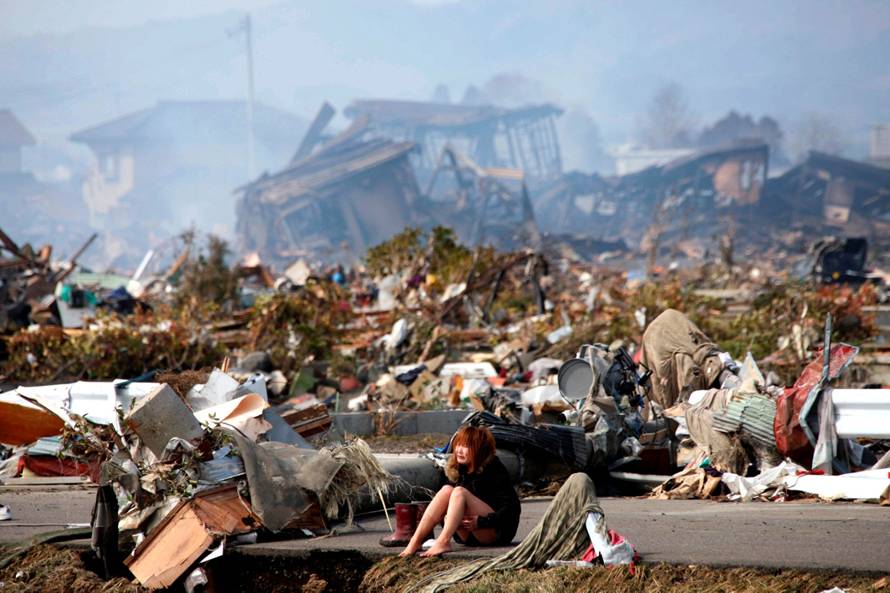 What happened in Japan in 2011?
Some questions to think about…
What is an earthquake?
What is a tsunami?
How was Japan affected?
Earthquakes
An earthquake
is caused by natural movements of the earth’s surface.
is a trembling or shaking movement of the earth’s surface.

Will it happen to Singapore? Why?
No, as Singapore is located far away from the 
earthquake zones.
Tsunamis
A Tsunami
is a tall water wave 
can exceed 15 metres in height 
means harbour wave in Japanese 
is usually caused by earthquake in the sea
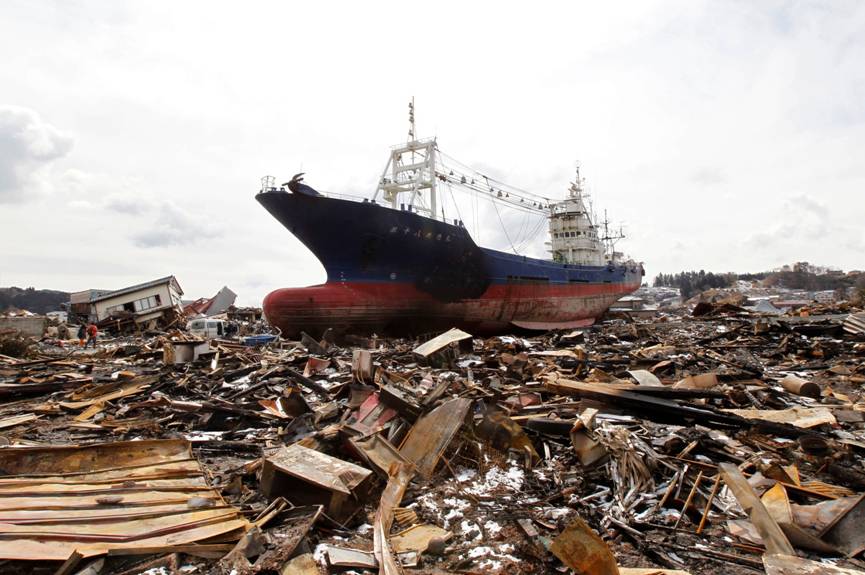 How did the ship end up inland? 
The tsunami was so powerful that even a big ship was swept inland.
This also explains why several coastal towns were also practically damaged completely by the tsunami.
The tsunami that hit Japan measured up to 10m in height.
Impact of the Earthquake and Tsunami on Japan
Loss of Lives and Family Members
At least 11,232 people died, and 16,361 people went missing on 30 March 2011 (Tokyo National Police Agency).
Damage to Houses and Roads
The estimated cost was up to S$300 billion dollars of damage (1 billion is 1000 million)
Damaged Nuclear Power Station
A nuclear plant or power station is a place where nuclear energy is being produced and used to generate electricity.
Checking for Harmful Radiation
18,000 people living within 20km of the nuclear stations had to be moved away.
Effects on Agriculture
Nuclear pollutants fell on grass, water and soil, so farmers had to make sure the food was not contaminated. 
Here, a farmer is disposing contaminated milk.
Japan-Before & After
Bridge in Ishinomaki, Miyagi in 2011 and 2013
Japan-Before & After
Rusted vehicles and tsunami debris in 2011 and cleared space in 2013.
Japan-Before & After
A sightseeing boat washed ashore by the tsunami in 2011 and the same house still in disrepair in 2013.
References
CPDD Package on Tsunami, Japan 2011
http://www.theatlantic.com/infocus/2013/03/japan-earthquake-2-years-later-before-and-after/100469/